Increase equipment efficiency and secure product quality
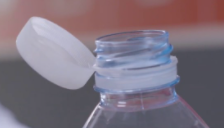 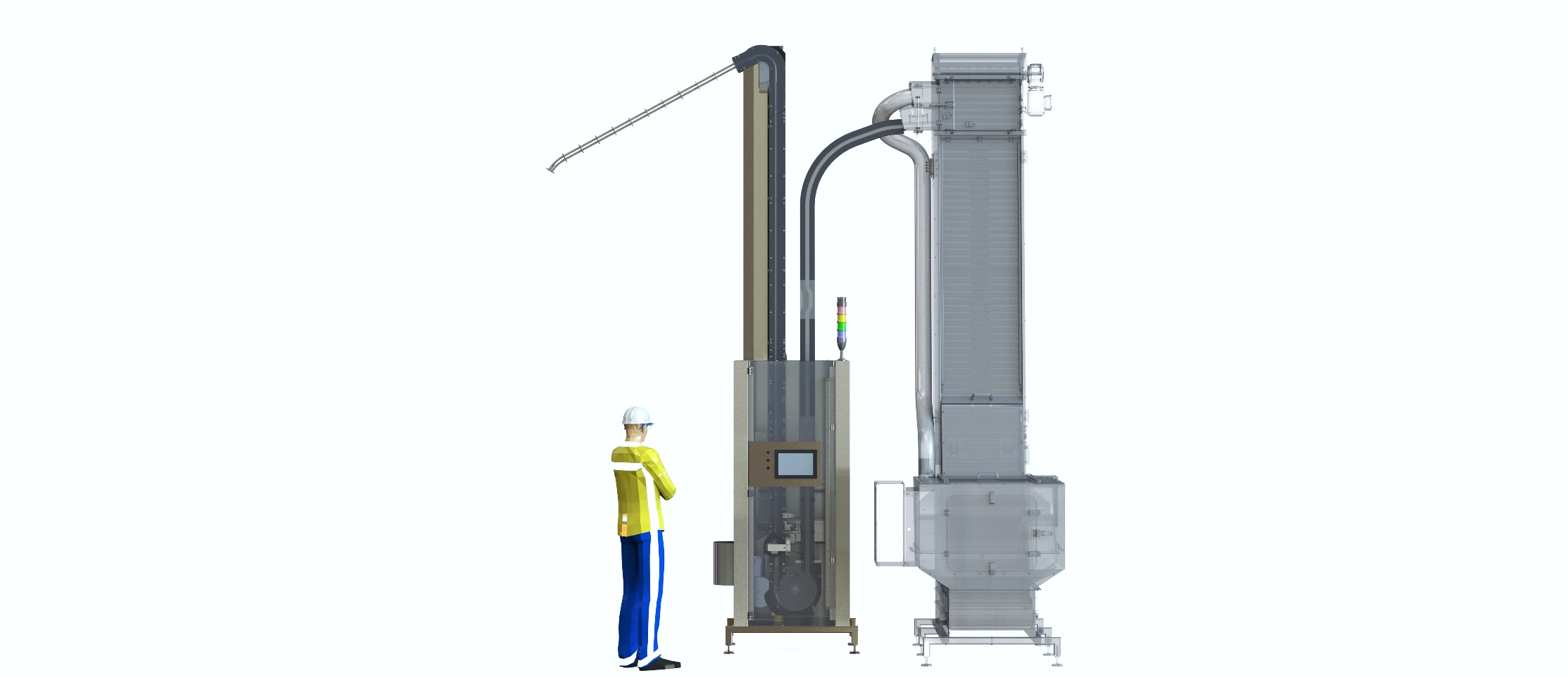 Closure Vision Control
Tethered caps Ready!
VALUE AND BENEFITS
DESCRIPTION
Performance
Efficiency achieved > 99,5% 
Optimized MTTR 
Caps rejection w/o stopping caps flow
Smart HMI: maintenance pages, EIT interface, Vision pages

Product quality
Integrated Vision for full closure compliance
Pressure free elevation

Ergonomics
Full access to all parts for maintenance & cleaning
Optimized MTTR 

Easy integration
High compact device
Variable heights
Plus-and-play, fully interconnected device

Estimate ROI < 3 years
Power consumption < 1,5 kW
Noise emission <80 dB
PLC embedded & HMI 12”
Height < 2,1mt / remain up for transportation
Elevation up to 6,2 mt
Vision Camera integrated
L1: upside down & roundness & colour (option)
L2: +sealing ring integrity
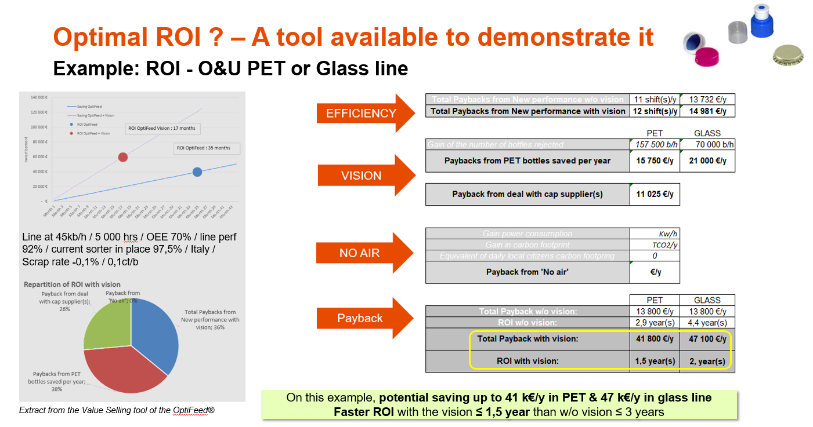 Value: Efficiency, Product quality
Equipment: Capfeeder GEBO Aidlin & Aidlin CR
Catalogue code: CAP013